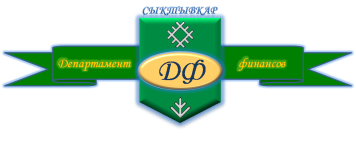 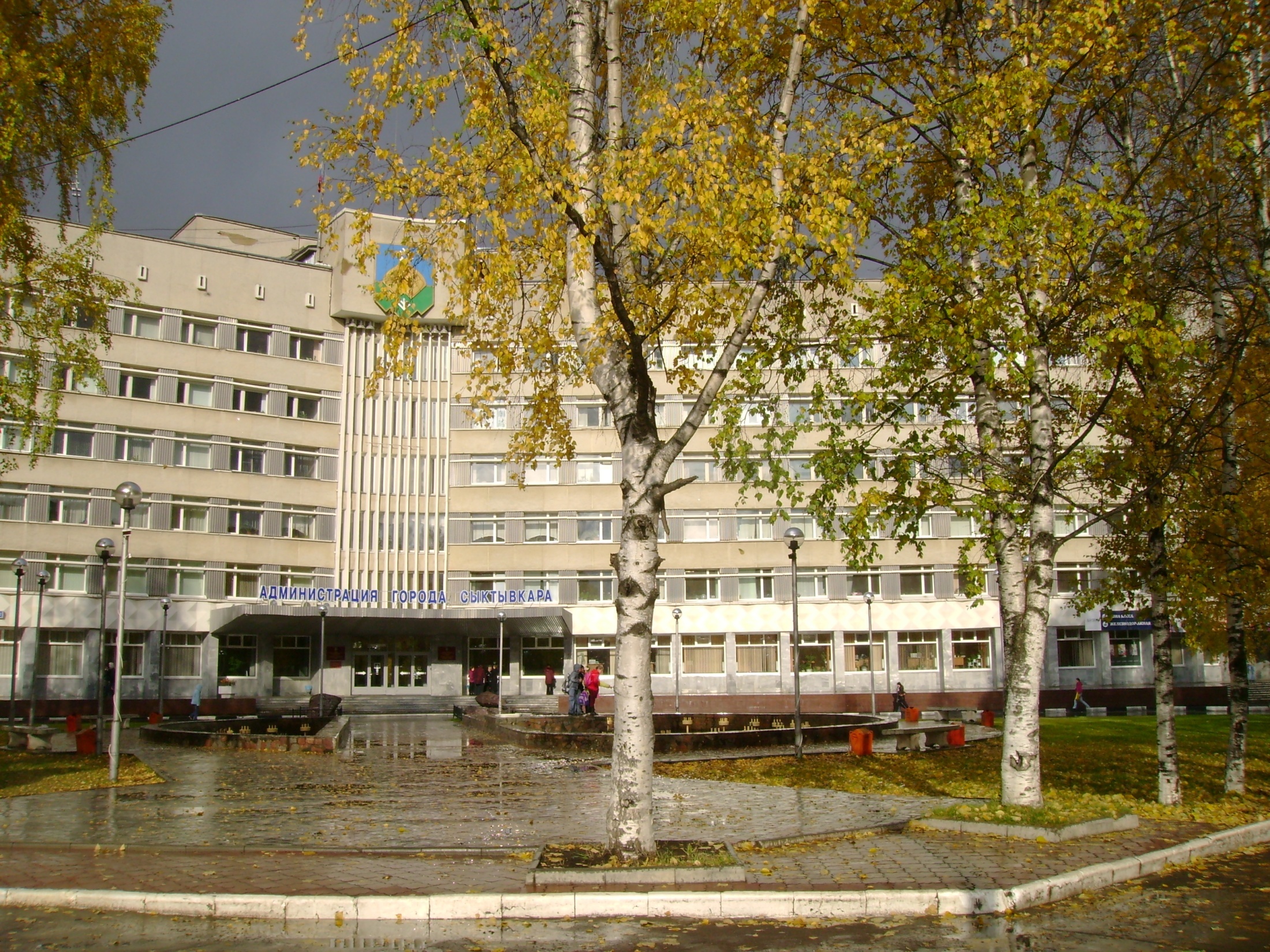 Департамент финансов
администрации МО ГО «Сыктывкар»
ДОКЛАД 
Муниципальные программы.
 Проблемы и пути их решения при поэтапном переходе формирования бюджета в программной структуре
Докладчик:
Начальник отдела методологии
 бюджетного процесса
Синицкая Наталья Валерьевна
Москва,  2012 г.
1
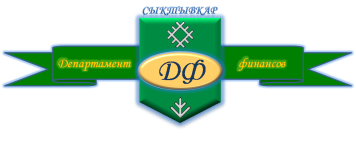 Численность населения – 253,5 тыс. человек, 28% населения региона
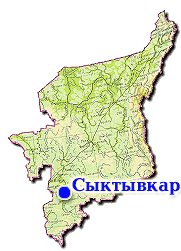 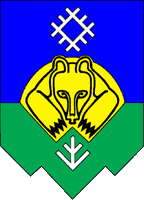 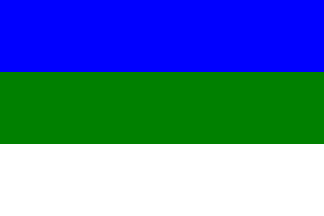 В состав МО ГО «Сыктывкар» входят:
 Город республиканского значения Сыктывкар;
 Эжвинский район;
 3 поселка городского типа;
 3 поселка сельского типа.
Устав муниципального образования городского округа «Сыктывкар» принят 
Советом МО ГО «Сыктывкар» 18.01.2006
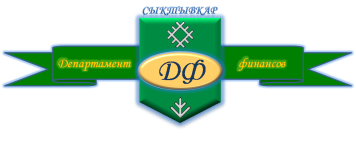 Сроки перехода на программный бюджет:
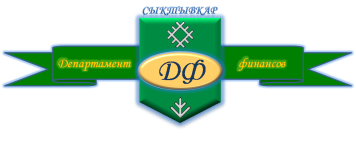 Принятые муниципальные правовые акты
   на первом этапе 
перехода на программный бюджет
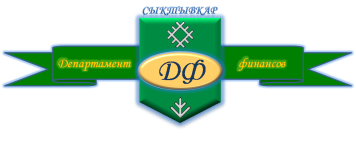 Обоснование необходимости в пилотном проекте муниципальной программы
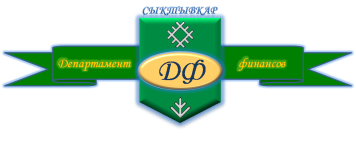 Муниципальная программа МО ГО «Сыктывкар»  «Развитие культуры, физической культуры и спорта, молодежной политики МО ГО «Сыктывкар» (2013-2017 года) 

Цель муниципальной программы: направлена на повышение удовлетворенности населения МО ГО «Сыктывкар» качеством услуг, оказываемых муниципальными учреждениями культуры, дополнительного образования детей, физической культуры и спорта; развитие массовой физической культуры и спорта; активное вовлечение молодого поколения в социально – экономическую и культурную жизнь города.

Структура муниципальной программы:
1) Подпрограмма «Формирование благоприятных условий для развития культурного потенциала в МО ГО «Сыктывкар» на 2013-2017 годы»;
2) Подпрограмма «Формирование благоприятных условий для развития физической культуры и спорта в МО ГО «Сыктывкар» на 2013-2017 годы»;
3) Подпрограмма «Формирование благоприятных условий для активного вовлечения молодого поколения в социально – экономическую и культурную жизнь МО ГО «Сыктывкар» на 2013-2017 годы»;
4) Подпрограмма «Обеспечение создания условий для реализации муниципальной программы МО ГО «Сыктывкар» «Развитие культуры, физической культуры и спорта, молодежной политики в МО ГО «Сыктывкар» (2013-2017 годы)».
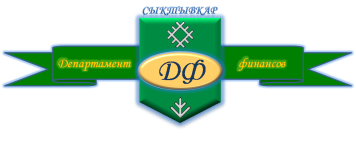 Структура  муниципальных программ в разрезе подпрограмм, основных мероприятий и мероприятий

 Код   =  00 . 00 . 00 . 000:
                                            1уровень. 2 уровень. 3 уровень. 4 уровень
01.- первый уровень 00 -  код муниципальной программы;
02.- второй уровень  00 - код подпрограммы данной муниципальной; 
03.- третий уровень  00 - код основного мероприятия муниципальной программы;
04.- четвертый уровень 000 - код мероприятия основного мероприятия  муниципальной программы.


Код структуры муниципальной программы  = Дополнительному коду по функциональной классификации расходов (Доп. ФК – без 4 уровня кодов)
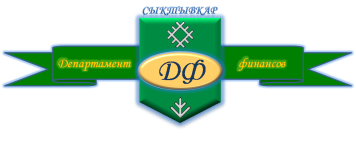 Дополнительно  осуществлены следующие мероприятия:
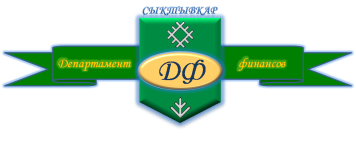 Вывод:

1.  В целях эффективной работы и достижения положительных результатов при переходе  на программный бюджет должен быть переходный период.

2. Необходимо в кратчайшие сроки законодательно закрепить основные подходы при формирования муниципальных программ и программного бюджета. (понятие муниципальных программ, ее структура, механизм разработки и принятия,  КБК в программной структуре и т.п.)

3. Необходимо закрепить на законодательном уровне  такие сроки предоставления предельных объемов средств из бюджетов субъектов РФ в  муниципальные бюджеты, которые безболезненно позволили бы  сформировать бюджеты муниципальных образований. 
(предлагаем -не позднее чем за четыре месяца до начала очередного финансового года)

4. Определить роль Программы повышения эффективности бюджетных расходов в программной структуре.
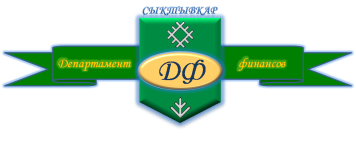 Спасибо за внимание!